Gastrointestinal Complications of Diabetes
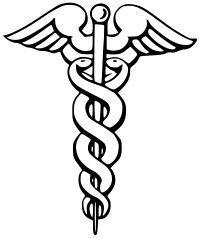 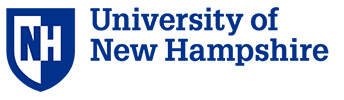 Loreal Brown, Nurs 807 Spring 2015
Present Illness
24 hour episode of emesis with blood
Upper abdominal pain since emesis
Past Medical History
60 yo Female
Height 65in, Weight 114.4kg, BMI 40.1
History of:
40 Year Smoking History 
Recreational Drug Use: 19 years clean
Obesity
Diabetes
GERD, Gastroparesis, Gastritis 
Pyloric sphincter Botox injections 2012
Hyperlipidemia
Fatty Liver Disease
Hypokalemia
Family History:
Father died 71yo; diabetes related illness 
Mother died 52yo; asbestosis
Sister died 53yo; diabetic renal failure
Pharmacology
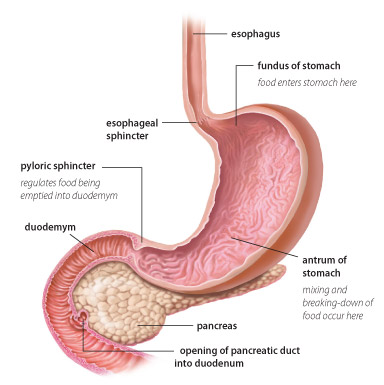 Assessment Findings
Vitals: Temp- 98.4, HR- 86, RR- 18, BP- 114/64, O2 Sat- 96% room air, Pain- 0/10.
Recommendations
Continue PPI with sucralfate for erosive esophagitis.
Diabetic nutritional consult/support. 
Repeat pyloric Botox injections.
Assess home support system.
http://www.familyhealthonline.ca/fho/diabetes/DI_gastroparesis_MDb09.asp
Pathophysiology
Long-term high blood glucose levels may cause damage of the vagus nerve which controls gastric emptying. 
Delayed nutrient absorption by food remaining in stomach potentiates this cycle causing further GI damage/issues.
EGD w/ biopsy: severe erosive esophagitis throughout mid-esophagus.
Abdomen: soft, non-tender, bowl sounds present in all quadrants.
No nausea or vomiting, tolerating diet.
References
Aschenbrenner, D. S., & Venable, S. J. 	(2012).  Drug therapy in nursing (4th 	ed.).  Philadelphia: Wolters 	Kluwer 	Health/Lippincott Williams & Wilkins.
American Diabetes Association. (2014, 	June 27).  Gastroparesis. 	Retrieved 	April 25, 2015, from http://	www.diabetes.org/living-with-diabetes/	complications/gastroparesis.html
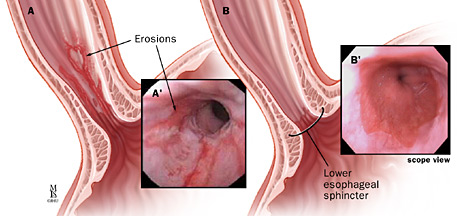 http://www.lgmpharma.com/blog/wp-content/uploads/2012/06/erosive-esophagitis.jpg